Algoritmi strojnog učenja za predviđanje gledanosti televizijskih kanala
DIPLOMSKI RAD
Mentor: izv. prof. dr. sc. Alan Jović
Marko Josipović
17.9.2021.
Fakultet elektrotehnike i računarstva
Sadržaj
Uvod i motivacija
Teorija algoritama strojnog učenja
Opis web aplikacije
Usporedba algoritama i rezultati
Uvod
Razvoj računala omogućio je istraživanje algoritama strojnog učenja i njihovu primjenu u raznim disciplinama
Problemi koje rješavaju algoritmi strojnog učenja:
Računalni vid
Raspoznavanje govora
Klasifikacija i regresija
Motivacija
Nastavak diplomskog seminara i diplomskog projekta
Studentski zadatak tvrtke Odašiljači i veze d.o.o.
„Pametni sustav za predviđanje gledanosti”
Predviđanje
Regresijski problem
Procjena rizika davanja kredita, cijene dionica, opterećenost poslužitelja
Točnije predviđanje donosi profit ili smanjuje troškove
Nadzirani pristup učenju
Algoritmi strojnog učenja za regresiju
Odabrana 3 algoritma nadziranog učenja:
Linearna regresija
Stroj s potpornim vektorima
Slučajna šuma (ExtraTrees)
Korištene implementacije iz Python modula scikit-learn (sklearn)
Linearna regresija
Relativno jednostavan algoritam
Metoda najmanjih kvadrata
Rješenje nije egzaktno ali se uvijek može pronaći
Daje lošije rezultate na podatcima sa složenijom vezomnezavisnih i zavisnih varijabli
Stroj s potpornim vektorima
Osmišljen za optičko prepoznavanje znakova a danas često korišten za klasifikaciju i regresiju
Cilj: pronaći hiperravninu koja najmanje odstupa od funkcije koju se uči
Linearan model sa složenim optimizacijskim postupkom
Implementacija omogućava korištenje jezgrenih funkcija
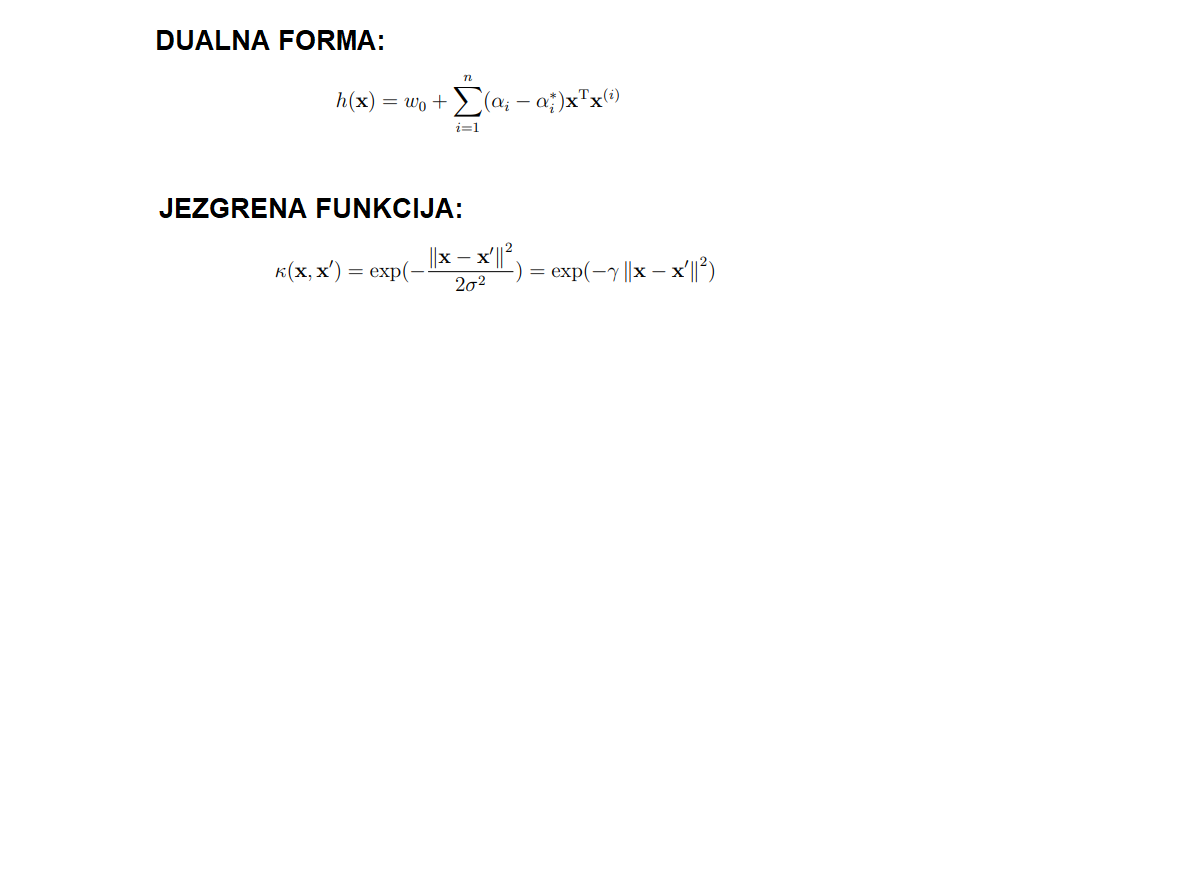 ExtraTrees
Ansambl stabala odluke
Bagging algoritam
Osnovni procjenitelj je stablo odluke
Implementacija koristi algoritam CART i omogućava odabir između srednje apsolutne i srednje kvadratne pogreške
Web aplikacija
Bez posebnih zahtjeva
Pokrenuta na računalu s CentOS, na poslužitelju Apache
Za rad potrebni podatci o gledanosti i rasporedu emitiranja
Dostupni podatci za kanale HRT3 i HRT4
Podatci o gledanosti spremljeni u sustavu Elasticsearch dohvaćaju se automatski svakog sata i pohranjuju u bazu podataka SQLite
Podatci za učenje
Rasporedi emitiranja u formatu XML dohvaćaju se s poslužitelja HRT-a jednom dnevno
Iščitavaju se vremena početka i kraja emitiranja, kategorija sadržaja i oznaka o reprizi u naslovu
Više kandidata za dodatne značajke ali nisu uključene
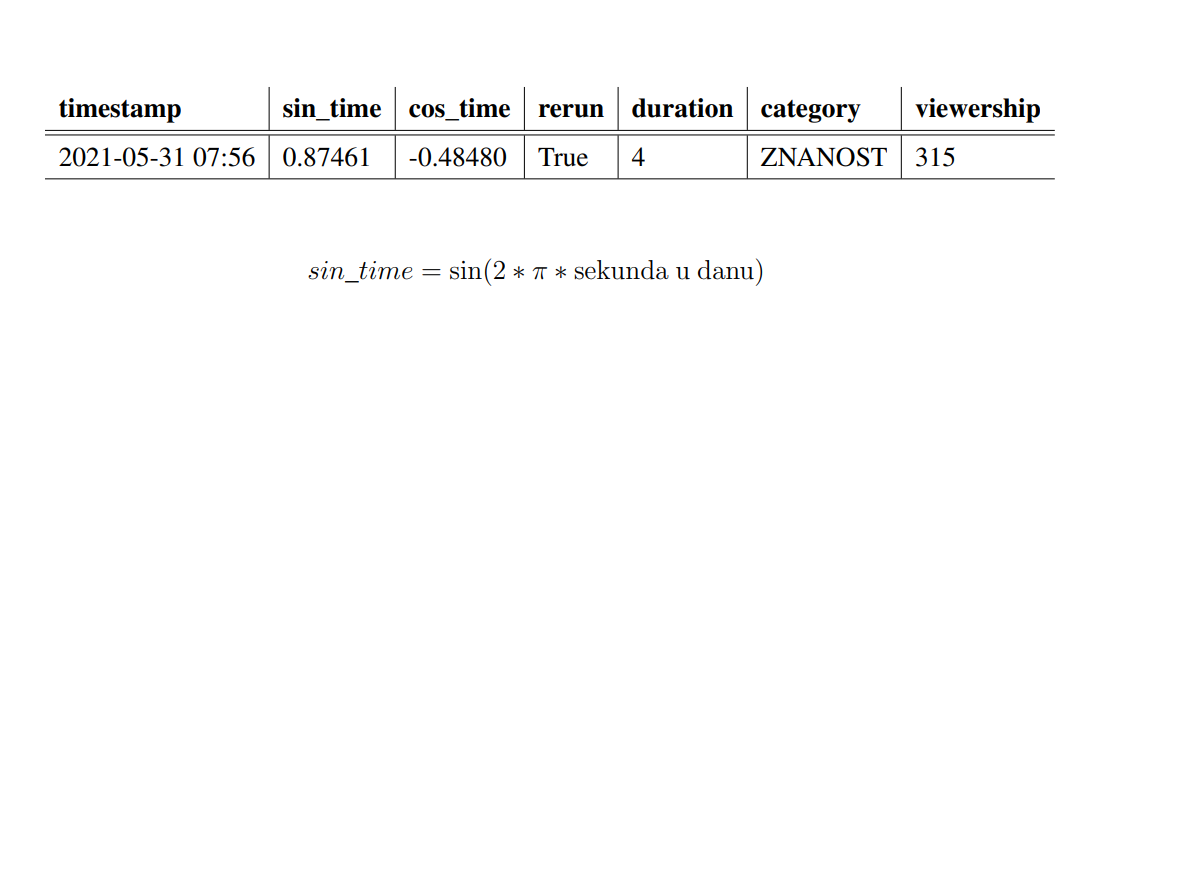 Web aplikacija - tehnologije
Uglavnom programski jezik Python:
Flask – web radni okvir
Redis – posrednik poruka
Celery – raspodijeljeni red zadataka
Web tehnologije: HTML, CSS, JavaScript i AJAX
Početna stranica web aplikacije
Usporedba algoritama
Prije usporedbe potrebna optimizacija hiperparametara
Obavlja se unakrsnom validacijom
Korištena metoda optimizacije je pretraživanje po rešetci.Definirana je rešetkom parametara, metrikom koju maksimizira i vrstom unakrsne validacije.
SVR: gamma i C, ExtraTrees: max_depth i min_samples_split
Optimizacija hiperparametara
Optimizacija hiperparametara
Optimizacija za SVR traje jako dugo
Dobivene netipično visoke vrijednosti C i gamma
Smanjena maksimalna dubina stabala
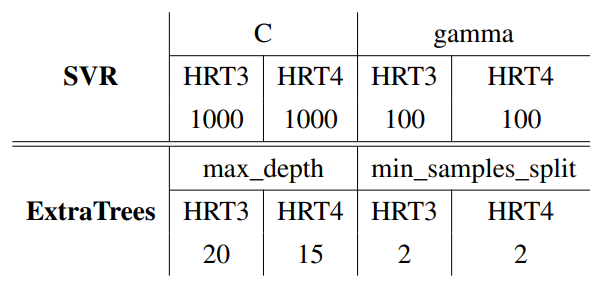 Rezultati
7 mjeseci podataka od sredine 11. mjeseca 2020. do sredine 6. mjeseca 2021.
Odbačeni podatci 5 dana oko Nove godine i 2 dana u 2. mjesecu
Uzimaju se u obzir primjeri s više od 5 gledatelja
Skoro 300 tisuća primjera za svaki kanal
Za ispitivanje odvojena jedna trećina podataka
Rezultati
Zaključak
Prilika za razvoj sustava sa strojnim učenjem od ideje do implementacije
Suočio sam se s problemima rada sa stvarnim podatcima
Nadam se radu sa sličnim sustavima u budućoj profesionalnoj karijeri
Hvala na pažnji!